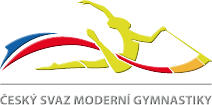 Společné skladby
			linie B

		    OBTÍŽNOST
Hodnocení	společné skladby linie B
Hodnocení společné skladby KPMG a ZPMG – linie B: celkem 17 bodů 

7 bodů obtížnost (3 body povinné vazby, 2 body kolaborace, 2 body výměny náčiním);

10 bodů provedení a artistika.

Dílčí známky, které tvoří výslednou známku, vycházejí z výše uvedených požadavků a jsou především kontrolním mechanismem pro případný rozchod středních (krajních) známek.
OBTÍŽNOST  SS LINIE B
Povinné vazby (izolované prvky), kolaborace a výměny:
1. Skok obtížnosti s libovolnou manipulací typickou pro dané náčiní = 0,5 b.
2. Rovnováha obtížnosti s libovolnou manipulací typickou pro dané náčiní = 0,5 b.
3. Rotace obtížnosti s libovolnou manipulací typickou pro dané náčiní = 0,5 b.
4. Prvek dle výběru (skok, rotace, rovnováha) obtížnosti s libovolnou manipulací typickou pro dané náčiní = 0,5 b.
5. Série tanečních kroků (min. 8 vteřin se změnou rytmizace) s libovolnou manipulací typickou pro dané náčiní = 0,5 b.
6. Vlna/osma celým tělem s libovolnou manipulací typickou pro dané náčiní = 0,5 b.
7. Kolaborace – max. 2 body
8. 4 výměny vyhozením a chycením všech náčiní = 4 x 0,5 b = 2,0 b.
POZNÁMKA :
Maximální počet zařazených prvků obtížnosti je 6 (bez ohledu na obtížnost), z toho se do známky započítávají dle pravidel SS linie B čtyři, a to 1 skok, 1 rovnováha, 1 rotace a  1 prvek z jakékoliv ze skupin obtížnosti. V případě zařazení většího počtu prvků obtížnosti než 6 bude udělena gymnastce srážka 0,5 b. RO obtížnosti. 

Počet tanečních kroků a vln/osem je neomezen, započítává se ale je 1 taneční krok a 1 vlna/osma. 

Celkový počet kolaborací je neomezen.

Maximální počet výměn je 4. V případě zařazení většího počtu výměn než 4 bude udělena skladbě srážka 0,5 b. RO obtížnosti. 

Maximální počet zvedaček v sestavě s náčiním je 2 (jedna s vysokým vyhozením a jedna bez vysokého vyhození). V případě zařazení většího počtu zvedaček bude udělena skladbě srážka 0,5 b. RO obtížnosti. 

Maximální počet zvedaček v sestavě bez náčiní v Českomoravském poháru je 1. V případě zařazení většího počtu zvedaček bude udělena skladbě srážka 0,5 b. RO obtížnosti.
PRVKY OBTÍŽNOSTI FIG (2017 – 2020)                          od strany 33
Viz volné sestavy KPMG
DOPLNĚNÍ K PRVKŮM OBTÍŽNOSTI:
Viz volné sestavy KPMG
Všechny závodnice musí správně provést prvek obtížnosti (skok, rovnováhu, rotaci, sérii tanečních kroků, vlnu/osmu), aby byla tato obtížnost uznána.
Podskupina gymnastek (min. 2) může provést prvek s nižší obtížností nebo vyšší obtížností (např. 2 gymnastiky skok 0,1 a 3 gymnastky skok 0,2).
Kombinace různých skupin prvků obtížnosti (např. 2 gymnastky skok a 3 gymnastky výdrž) není povolena
PŘIPOMENUTÍ K PRVKŮM OBTÍŽNOSTI :
Povinné prvky BN (tj. prvek obtížnosti) - povinné vazby
Spojení prvku bez náčiní s manipulací s náčiním. 
Prvek BN má vždy hodnotu 0,3, manipulace s náčiním 0,2.
Prvek BN (prvek obtížnosti) musí být proveden s libovolnou manipulací. 
Maximální hodnota správně provedeného prvku BN s předepsanou a správně provedenou manipulací je 0,5 b (RO obtížnosti). 
S nedokončenou či nesprávně provedenou manipulací je hodnota prvku 0,3 b. (Je odečtena hodnota 0,2 b. za manipulaci, která je chybně provedena RO obtížnosti a RO provedení). 
Povinná vazba s pádem náčiní či pádem gymnastky není hodnocena (0 b. RO obtížnosti) a navíc bude udělena srážka v provedení (v případě pádu těla gymnastky nebo pádu náčiní) jako technická chyba a v artistice jako porušení jednoty kompozice (RO provedení). 

Vlny/osmy a taneční kroky viz volné sestavy KPMG.
VÝMĚNY PRO SPOLEČNÉ SKLADBY LINIE B
Skladba nemůže obsahovat vetší počet výměn (více než 4) - srážka 0,5 bodu RO obtížnosti.
Výměny - platné jsou pouze výměny házením (vyhození náčiní a chycení náčiní od partnerky),
Výměny mohou být provedeny: 
Simultánně nebo velmi rychle po sobě.      
S přemístěním nebo bez přemístění. 
Všemi 4 - 6 gymnastkami nebo podskupinami.      
Mezi 1 typem náčiní nebo 2 typy náčiní.
Výměna je platná:	- při minimální výšce vyhození nad vzpažení
			gymnastky;
			- náčiní je chyceno;
			-  výměna má hodnotu 0,5 b.
Výměna není platná	– při pádu náčiní během výměny;
				– pád jedné kužele s vyhozením obou   
                                              kuželů ve výměně;
				– pokud se více náčiní srazí s následným pádem;
				– ztráta rovnováhy či pád gymnastky.
VÝMĚNY PRO SPOLEČNÉ SKLADBY LINIE B
Ve výměnách nelze provádět prvek obtížnosti!!!
Výměna je prvkem obtížnosti a platí pro ni tedy, že musí být prováděna pokaždé jiným způsobem (identická výměna provedena podruhé nemůže být uznána), jiným způsobem provedení se rozumí alespoň jedna změna z níže uvedených:
- jiný způsob vyhození (bez pomoci rukou, bez zrakové kontroly, z proskočení / průchodu, ze země, z poskoku);
- jiný způsob letu náčiní (rotační vyhození, šikmé vyhození, vyhození složeného / rozloženého náčiní);
- jiný způsob chycení (bez pomoci rukou, bez zrakové kontroly, do proskočení / průchodu, na zemi, do poskoku).

Kužele: výměna je platná, pokud je vyhozena 1 kužel  a i v případě vyhození obou kuželů         

Poznámka : stoj snožmo a stoj na jedné noze nejsou považovány za různé způsoby vyhození / chycení
Provedení společných skladeb linie B
Provedení dle FIG (chyby v provedení a v artistice) – maximum 10 bodů
Viz mezinárodní pravidla MG 2017 – 2020, strana 86
Některé srážky jsou jednotné pro celou skupinu a některé pro každou gymnastku.
Artistické a technické srážky jsou udávány samostatně (jednou rozhodčí jsou uvedeny 2 sumy za dílčí srážky – artistické a technické chyby, které stanoví výslednou známku provedení) a následně k výsledné známce provedení rozhodčí přičte body za povinné prvky/vazby obtížnosti.
SLOŽENÍ SBORU ROHODČÍCH
hlavní rozhodčí
asistentka / 1 rozhodčí

dvě skupiny / 8 rozhodčích
I. skupina - provedení (10 bodů)
II. skupina - obtížnost (7 bodů)

pomezní rozhodčí / 2 rozhodčí
časomíra /1 rozhodčí

Hodnocení společné skladby linie B = celkem 17bodů. Výsledná známka je součet průměrů dvou středních známek rozhodčích provedení a průměru dvou středních známek rozhodčích obtížnosti.
KOLABORACE / SPOLUPRÁCE
Hlavním rysem společných skladeb je společná práce, kdy se každá gymnastka účastní vztahů s jednou, nebo více náčiními a s jednou nebo více gymnastkami.

Různé prvky vztahu a spolupráce mezi všemi gymnastkami či jejich podskupinami, různé typy organizace kolektivní spolupráce, spolupráce s nebo bez fyzického kontaktu, spolupráce s vyhozením či bez.

Kolaborace / spolupráce je možné provádět najednou, v sekvenci či podskupinách


Pozn. „spolupráce“ je vnímáno jako synonymum „kolaborace“
KOLABORACE / SPOLUPRÁCEHODNOTA
0,1	= drobné spolupráce všech závodnic společné skladby	s výměnou náčiní či nikoliv

0,2	= spolupráce všech závodnic obsahující vysoké         vyhození alespoň jednoho náčiní - bez přidané obtížnosti
KOLABORACE / SPOLUPRÁCEHODNOTA
0,3	= spolupráce všech závodnic obsahující vysoké	vyhození alespoň jednoho náčiní - s přidanou obtížností:
	- přechod přes partnerku(y) skokem či poskokem následovaným	akrobatickým prvkem či rotací okolo vertikální či horizontální	osy

	- přechod přes ležící či stojící partnerku(y) akrobatickým prvkem	/ rotací okolo vertikální či horizontální osy

	- průchod skrz útvar složený z partnerek či náčiní skokem /	akrobatickým prvkem / rotací okolo vertikální či horizontální osy

Spolupráce má hodnotu 0,3 pokud platí:
riskující gymnastka vyhodí vysokým vyhozením (před započetím či v průběhu spolupráce) a chytí SVÉ náčiní (v průběhu či na konci spolupráce)
riskující gymnastka vyhodí vysokým vyhozením SVÉ načiní v průběhu spolupráce (při přeskakování partnerky či v průběhu rotace či při průchodu - nikoliv před započetím) své partnerce
riskující gymnastka chytí náčiní z vysokého vyhození od své partnerky v průběhu či na konci spolupráce - toto náčiní musí být v letové fázi již v průběhu spolupráce
KOLABORACE / SPOLUPRÁCEHODNOTA
0,5	= spolupráce všech závodnic obsahující zvedanou pozici	za podmínek  (max. 1x v sestavě) :
	- alespoň jedna gymnastka ztratí kontakt s podlahou
	- spolupráce může, ale nemusí v sobě zahrnovat přechod přes
	   vertikální či horizontální osu
	- spolupráce smí být pouze statická, bez přesunu členek družstva	  o více než 2 kroky (tažené a nošené figury + lidské pyramidy	   jsou zakázány)
	- zvedaná gymnastka musí být nad úrovní hlavy ostatních členek	   družstva (těžiště zvedané gymnastky musí být nad hlavami	   partnerek)
KOLABORACE / SPOLUPRÁCEHODNOTA
0,7	= spolupráce všech závodnic obsahující zvedanou pozici	a současně vysoké vyhození za podmínek	(max. 1x v sestavě) :
	- alespoň jedna gymnastka ztratí kontakt s podlahou
	- spolupráce může, ale nemusí v sobě zahrnovat přechod přes
	   vertikální či horizontální osu
	- spolupráce smí být pouze statická, bez přesunu členek družstva	  o více než 2 kroky (tažené a nošené figury + lidské pyramidy	   jsou zakázány)
	- zvedaná gymnastka musí být nad úrovní hlavy ostatních členek	   družstva (těžiště zvedané gymnastky musí být nad hlavami	   partnerek)
Zvedaná spolupráce má hodnotu 0,7 pokud platí:
zvedaná gymnastka vyhodí vysokým vyhozením (před započetím či v průběhu spolupráce) a chytí SVÉ náčiní (v průběhu či na konci spolupráce)
zvedaná gymnastka vyhodí vysokým vyhozením SVÉ načiní v průběhu spolupráce (ve zvednuté pozici - nikoliv před započetím) své partnerce
zvedaná gymnastka chytí náčiní z vysokého vyhození od své partnerky v průběhu spolupráce (ve zvednuté pozici) - toto náčiní musí být v letové fázi již v průběhu spolupráce
KOLABORACE / SPOLUPRÁCEHODNOTA – BEZ NÁČINÍ
0,1	= drobné spolupráce všech závodnic společné skladby	
0,3	= spolupráce všech závodnic obsahující :
	- přechod přes partnerku(y) skokem či poskokem následovaným	akrobatickým prvkem či rotací okolo vertikální či horizontální	osy

	- přechod přes ležící či stojící partnerku(y) akrobatickým prvkem	či rotací okolo vertikální či horizontální osy

	- průchod skrz útvar složený z partnerek skokem /	akrobatickým prvkem / rotací okolo vertikální či horizontální osy
	- zvedaná pozice – méně než nad úroveň hlavy ostatních členek	družstva
KOLABORACE / SPOLUPRÁCEHODNOTA – BEZ NÁČINÍ
0,5	= spolupráce všech závodnic obsahující zvedanou pozici	za podmínek  (max. 1x v sestavě) :
	- alespoň jedna gymnastka ztratí kontakt s podlahou
	- spolupráce může, ale nemusí v sobě zahrnovat přechod přes
	   vertikální či horizontální osu
	- spolupráce smí být pouze statická, bez přesunu členek družstva	  o více než 2 kroky (tažené a nošené figury + lidské pyramidy	   jsou zakázány)
	- zvedaná gymnastka musí být nad úrovní hlavy ostatních členek	   družstva  (těžiště zvedané gymnastky musí být nad hlavami	   partnerek)
„ZVEDAČKA“
Skladba nesmí obsahovat akrobatické prvky s letovou fází.
Zvedačkou je myšleno, že gymnastka ztratí kontakt s podložkou, je držena jinou/jinými gymnastkou/tkami.
Zvedaná gymnastka musí být aktivní (pomoci svou silou, zpevněním celého těla).
Zvedající gymnastky musí být aktivní (pomoci svou silou, aktivním zapojením).
Zvedaná gymnastka nesmí ztratit kontakt s gymnastkami/ty (nesmí být vyhozena, muže být pouze držena)
KOLABORACE/SPOLUPRÁCE MUSÍ OBSAHOVAT:
Kolaborace se účastní všech 5 gymnastek, nebo je Kolaborace prováděna v podskupinách (dvojice, trojice, atd.). Gymnastky musí být v kontaktu buď přímo, nebo spojením s náčiním.

Kolaborace musí být provedena různými způsoby jednou nebo několika gymnastkami (s vyhozením nebo bez vyhození náčiní jednou nebo několika gymnastkami, různými směry, různorodost přemístění a útvarů, atd.).

Všechny prvky spolupráce musí být dobře sladěny s prací náčiní.

Kolaborace ve skladbě musí být různé.
ZAKÁZANÉ PRVKY KOLABORACE (TEDY NEPLATNÁ KOLABORACE)
Pozice nebo akce v nalehnutí na 1 nebo několik partnerek bez kontaktu se zemí déle než 4 pohyby (4 vteřiny).                                   
Nesení nebo tažení gymnastky po zemi více než 2 kroky.              
Chůze – s více než 1 oporou – přes jednu nebo několik gymnastek seskupených dohromady.
Vytváření pyramid.
Bočný či čelný rozštěp se zastavením, stoj na rukou bez přemetu.